¯^vMZ
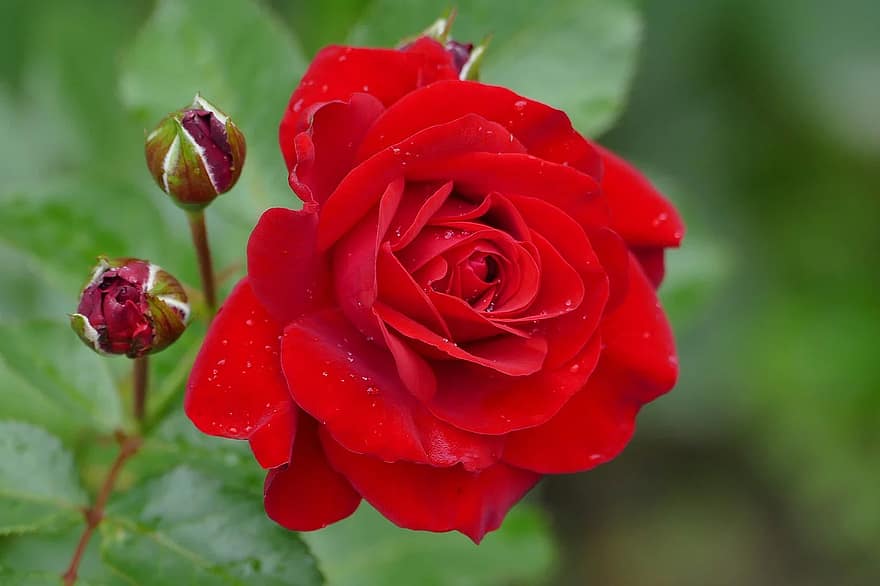 cwiwPwZ
‡gv: ûgvqyb Kwei
  mnKvwi wkÿK
  GwcweGb cvewjK ¯‹zj I K‡jR,e¸ov|
  01725447167
  Email: humayanapbn18@gmail.com
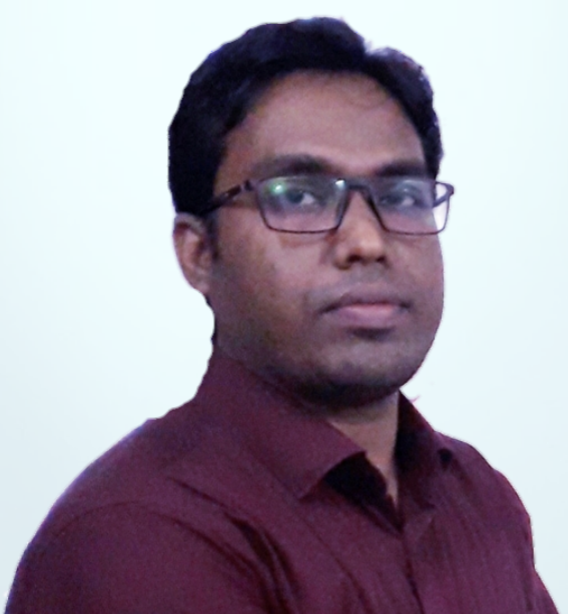 cvV cwiwPwZ
‡kÖwY : beg
welq : A_©bxwZ
cvV : 3.1 + 3.2 + 3.3
Dc‡hvM, †fvM I †fv³v
Dc‡hvM
e¨w³i †eu‡P _vKvi Rb¨ A‡bK `ªe¨-mvgMÖxi cÖ‡qvRb nq| Lvevi mvgMÖx, cwiav‡bi mvgMÖxmn A‡bK wKQziB cÖ‡qvRb nq| G¸‡jv bv _vK‡j Avgiv ¯^vfvweK Rxebhvcb Ki‡Z cvwi bv| †hgb- Lv`¨, e¯¿, eBcÎ, Wv³v‡ii †mev cÖf…wZ `ªe¨ I †mev e¨w³ gvby‡li Afve †gUvq| AZGe, A_©bxwZ‡Z Dc‡hvM ej‡Z †Kv‡bv `ª‡e¨i ev †mevi Øviv e¨w³i Afve c~i‡Yi ÿgZv‡K †evSv‡bv nq| Dc‡hvM GKwU gvbwmK aviYv|
mvaviY A‡_© Dc‡hvM ej‡Z †Kvb  `ª‡e¨i DcKvwiZv‡K eySvq| wKšÍ A_©bxwZ‡Z Dc‡hvM kãwU we‡kl A‡_© e¨eüZ nq| †Kvb `ª‡e¨i Øviv gvby‡li Afvi c~i‡Yi ÿgZv‡K A_©bxwZ‡Z Dc‡hvM e‡j|  †h †Kv‡bv `ªe¨ Zv e¯‘MZ †nvK ev Ae¯‘MZ nDK, fv‡jv ev g›` †nvK gvby‡li cÖ‡qvRb wgUv‡Z cvi‡jB eyS‡Z n‡e Dnvi Dc‡hvM Av‡Q|
†hgb, Lv`¨, e¯¿ , Nievwo BZ¨vw`i Dc‡hvM Av‡Q| KviY Lv`¨ gvby‡li ÿyav †gUvq , e¯¿ j¾v wbeviY K‡i, Nievwo gvby‡li AvkÖq `vb K‡i| myZivs †Kvb `ª‡e¨i gvby‡li Afve c~i‡Yi Kivi ÿgZv‡K Dc‡hvM (Utility) e‡j|
‡fvM
cÖwZw`b Avgiv fvZ, gvQ, Kjg, Nwo, Rvgv-Kvco e¨envi Kwi ev G¸‡jv Avgiv †fvM Kwi| GLv‡b †fvM ej‡Z wKšÍ G¸‡jv wbt‡kl Kiv‡K ‡evSvq bv| †Kbbv Avgiv †Kv‡bv wRwbm aŸsm ev wbt‡kl Ki‡Z cvwi bv| Avgiv ïay e¨env‡ii Øviv Gi Dc‡hvM MÖnY Ki‡Z cvwi| †Lqvj ivL‡Z n‡e, Afve †gvPb Qvov Ab¨ †Kv‡bvfv‡e `ª‡e¨i Dc‡hvM aŸsm Kiv n‡j Zv‡K †fvM ejv n‡e bv| †hgb : Av¸‡b Kvco cy‡o QvB nIqv|
A_©bxwZ‡Z gvby‡li Afve c~i‡Yi Rb¨ †Kv‡bv `ª‡e¨i Dc‡hvM wbt‡kl Kiv‡K †fvM ejv nq|
‡Kvb `ªe¨ e¨env‡ii gva¨‡g Zvi Dc‡hvM aŸsm Kiv‡KB A_©bxwZ‡Z †fvM e‡j|

Aa¨vcK †gqvm© (Meyers) e‡jb, †fvM nj gvby‡li Afve cwiZ…wßi Rb¨ `ªe¨mvgMÖx I †mevK‡g©i cÖZ¨ÿ I P‚ovšÍ e¨envi|

KZ¸‡jv `ªe¨ GKevi gvÎ e¨envi Ki‡jB †fvM †kl n‡q hvq| †hgb: Lvevi| Avevi Ggb †Kvb wKQz `ªe¨ Av‡Q ‡h¸‡jv †ek wKQzKvj hver e¨envi Kiv hvq| †hgb : †Pqvi, †Uwej , †Uwjwfkb BZ¨vw`|
‡fv³v
†h e¨w³ †fvM K‡i Zv‡K Avgiv †fv³v ewj| evRvi A_©bxwZ‡Z †Kv‡bv Aeva mnRjf¨ `ªe¨ Qvov Ab¨ me `ªe¨ †fvM Kivi Rb¨ †h e¨w³ A_© e¨q Ki‡Z cÖ¯‘Z _v‡K, Zv‡K †fv³v ejv nq|

‡fv³v n‡”Qb GK ev GKvwaK gvbyl, hviv †Kvb c‡b¨i P‚ovšÍ †fvM m¤úbœ K‡i| †fv³v GKwU c‡b¨i †kl e¨envi wbwðZ K‡i _v‡Kb Ges mvaviYZ e¨env‡ii d‡j GKwU c‡b¨i cieZx© ch©v‡qi †Kvb Dbœqb NUvb bv|
‡gvU Dc‡hvM
GKwU wbw`©ó mg‡q GKRb †fv³v †Kv‡bv GKwU `ª‡e¨i wewfbœ GKK †fvM K‡i †h wewfbœ cwigvY Dc‡hvM jvf K‡i Zvi mgwó‡K †gvU Dc‡hvM e‡j| †hgb: 
‡Kv‡bv wbw`©ó mg‡q GKRb †fv³v hw` ci ci 3wU Avg †fvM K‡i Ges 1g, 2q I 3q Avg †_‡K h_vµ‡g 5UvKv, 4UvKv I 3 UvKvi mgvb Dc‡hvM cvq| †m‡ÿ‡Î Zvi ‡gvU Dc‡hvM n‡e Avg wZbwUi †hvMdj|
A_©vr 5UvKv+4UvKv+3UvKv = 12 UvKv
cÖvwšÍK Dc‡hvM
GKwU wbw`©ó mg‡q †Kv‡bv GKwU `ª‡e¨i AwZwi³ GK GKK †fvM K‡i GKRb †fv³v †h AwZwi³ cwigvY Dc‡hvM jvf K‡i Zv‡K cÖvwšÍK Dc‡hvM e‡j|
aiv hvK, GKRb †fv³v 2 GKK cvKv Avg †fvM K‡i 9 UvKvi mgvb Dc‡hvM cvq| GLb, 3 GKK †fvM Kivi d‡j Dc‡hvM †e‡o hw` 12 UvKv nq Z‡e †m †ÿ‡Î cÖvwšÍK Dc‡hvM n‡e 3 UvKv|
‡hgb : 3 GK‡Ki Dc‡hvM = 12 UvKv
          2 GK‡Ki Dc‡hvM =09 UvKv
               cÖvwšÍK Dc‡hvM = 3 UvKv
Avjøvn nv‡dR